Фрукты. Сад.
Подготовила: учитель-дефектолог
Ларикова Ю.А.
ГБДОУ №56
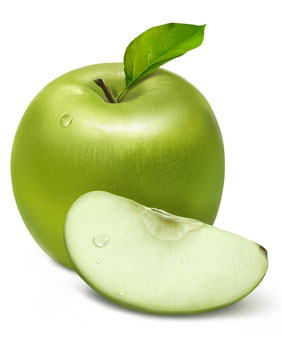 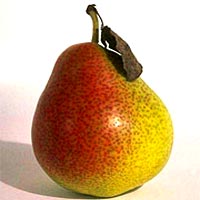 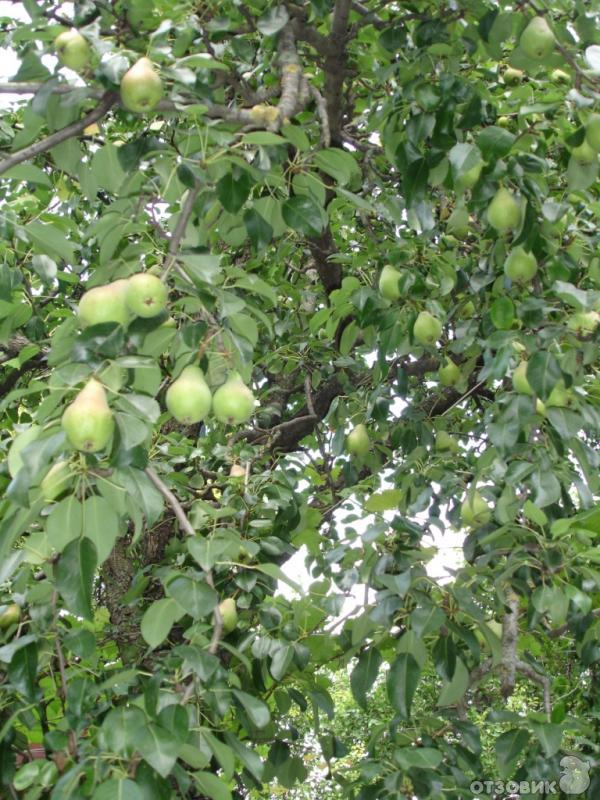 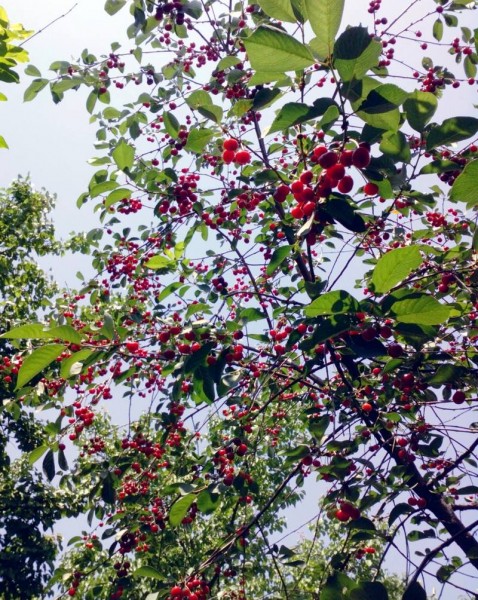 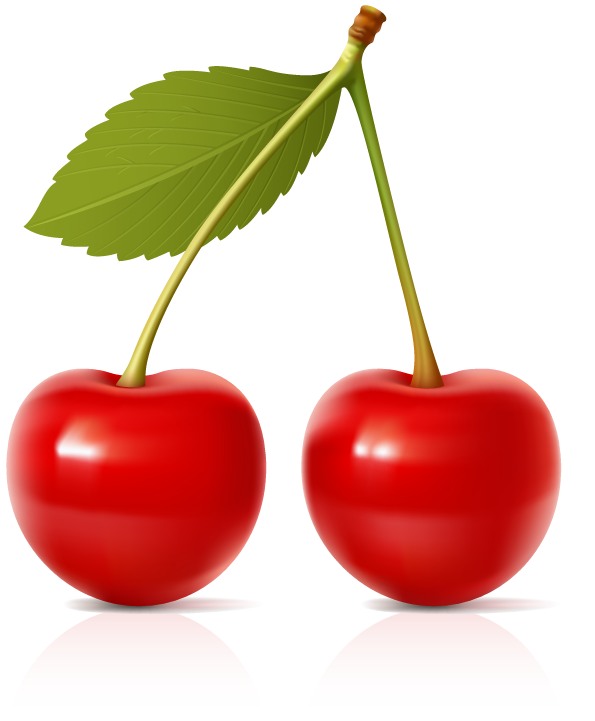 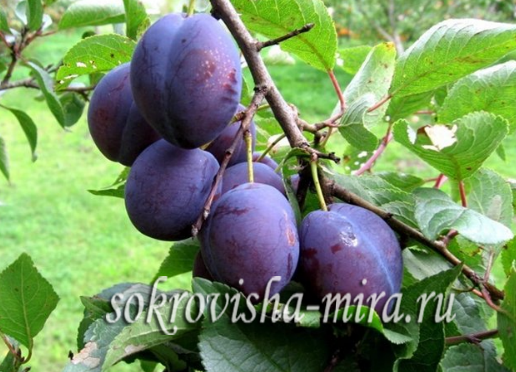 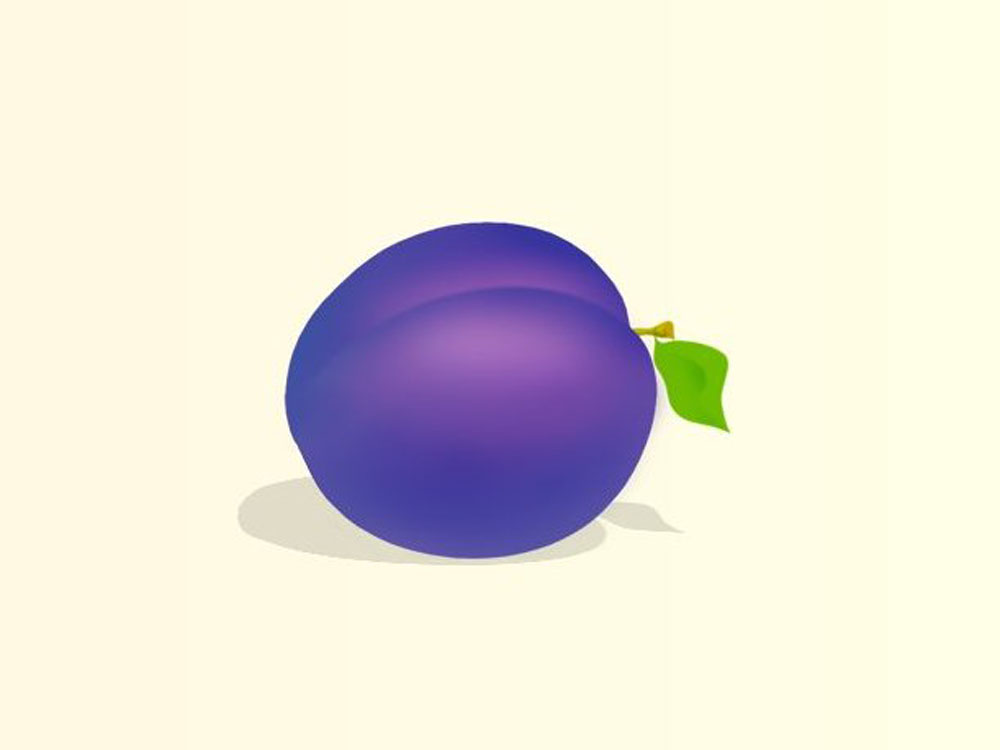 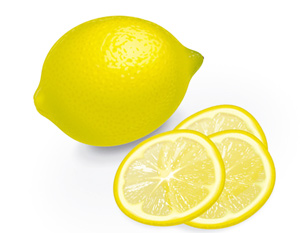 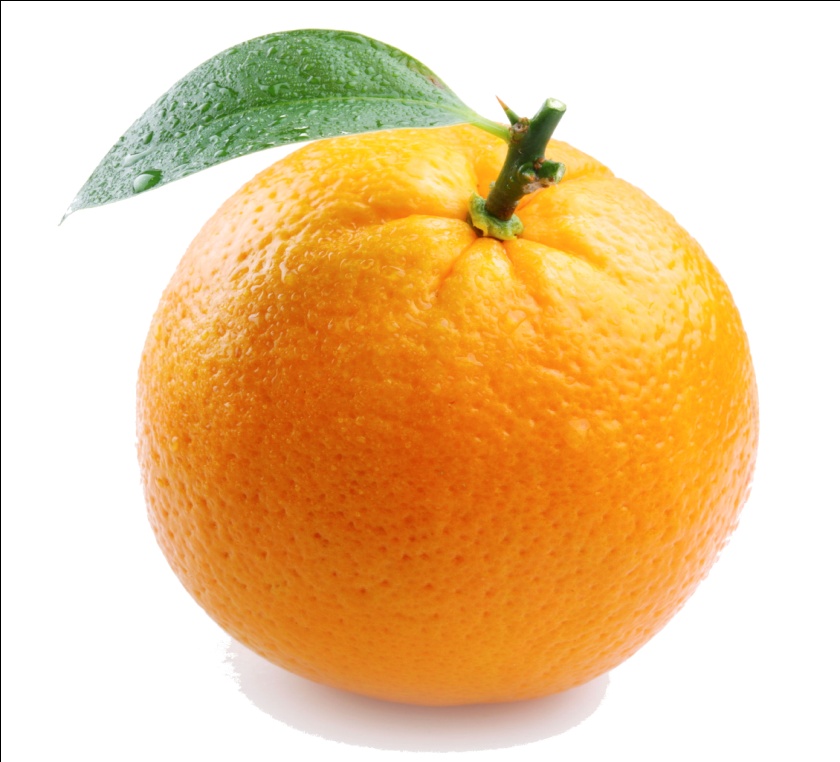 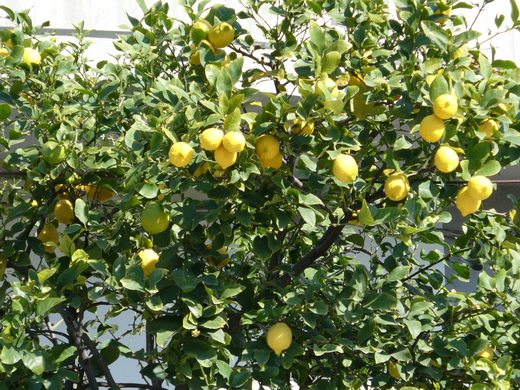 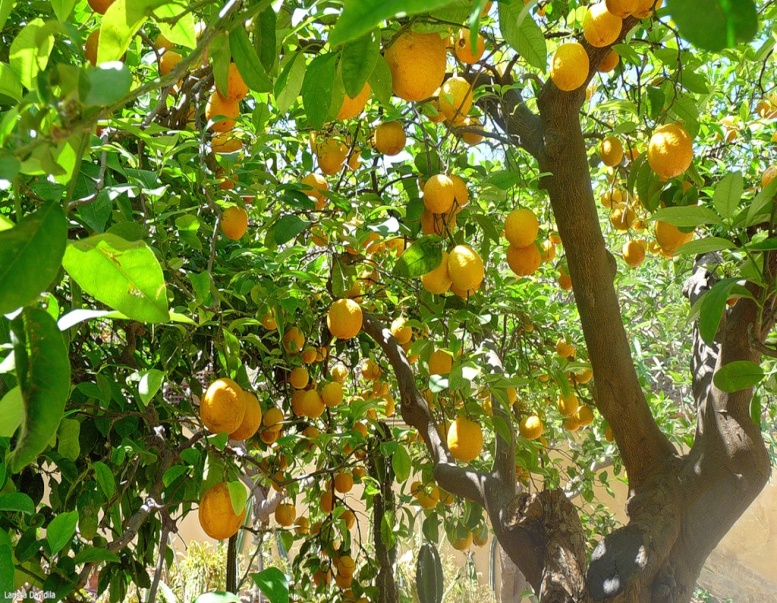 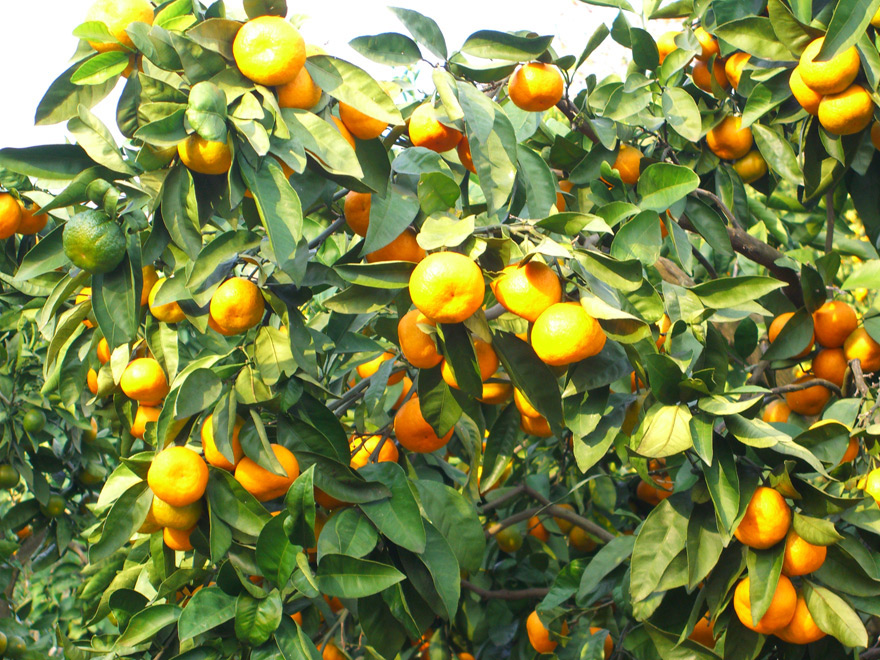 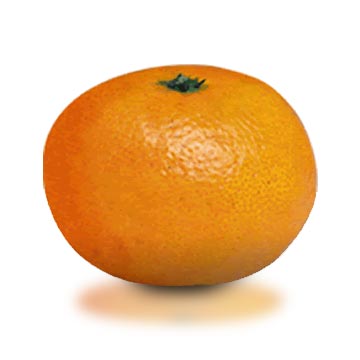 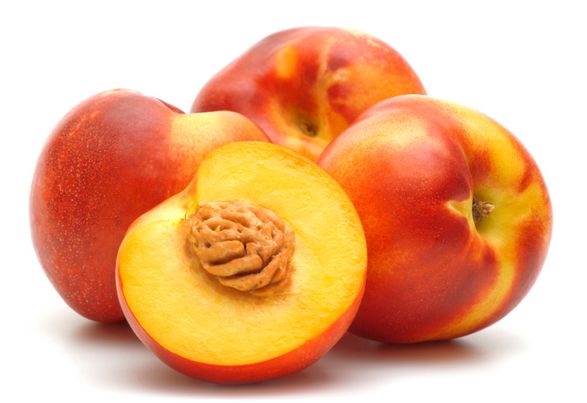 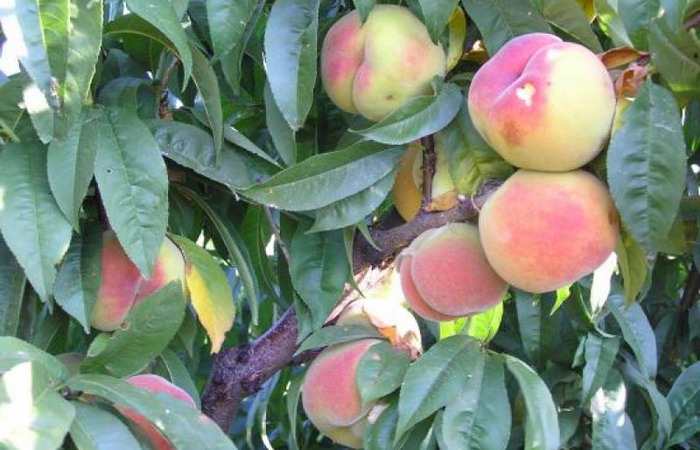 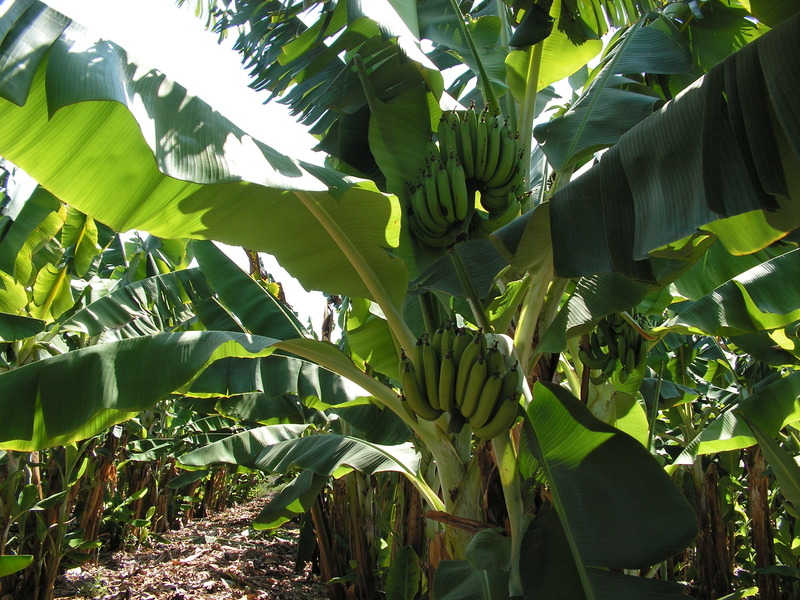 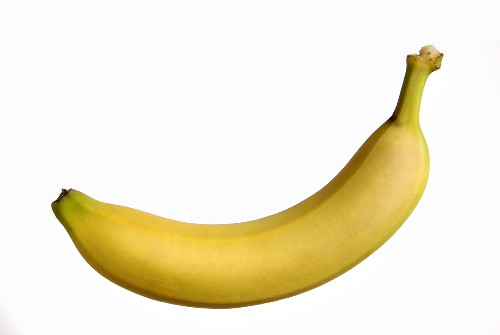 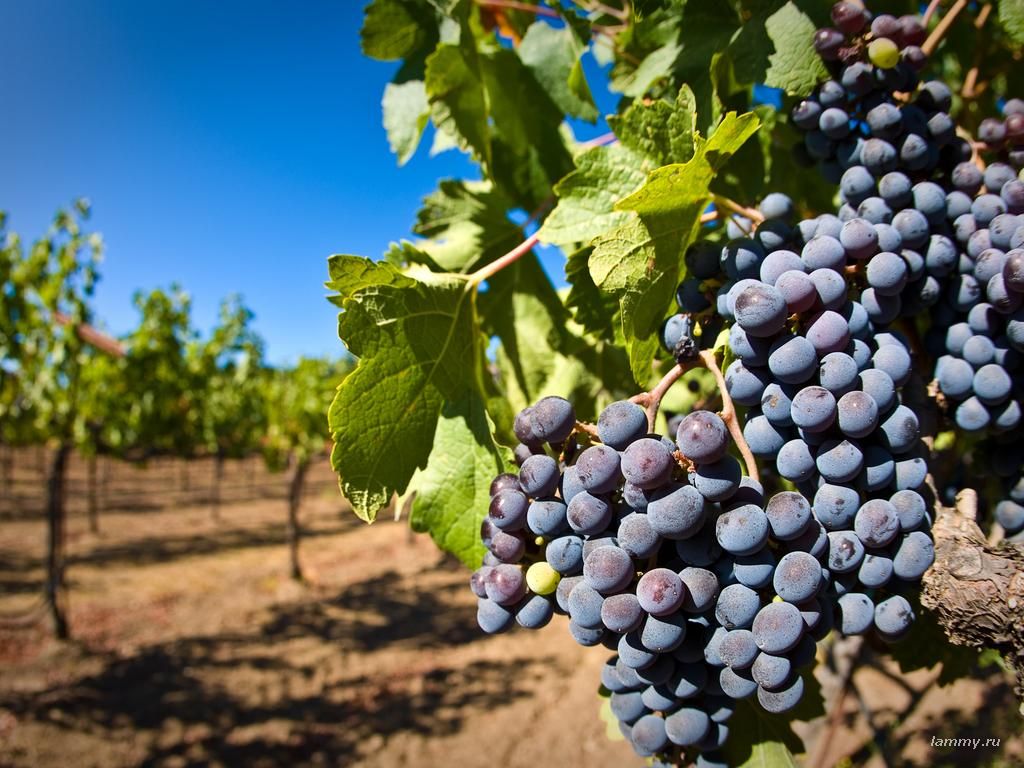 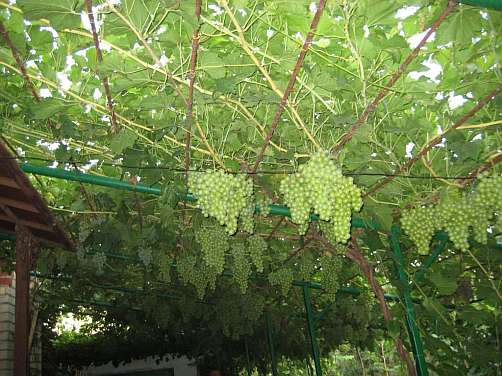 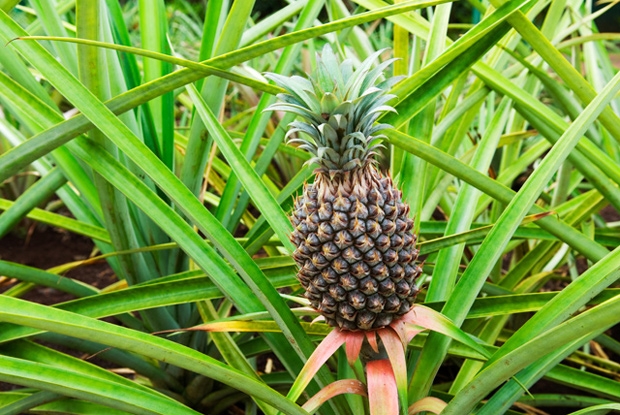 Спасибо за внимание